New development workflow
@DavidBurela
Senior ConsultantHazaa
Windows Phone 7 apps
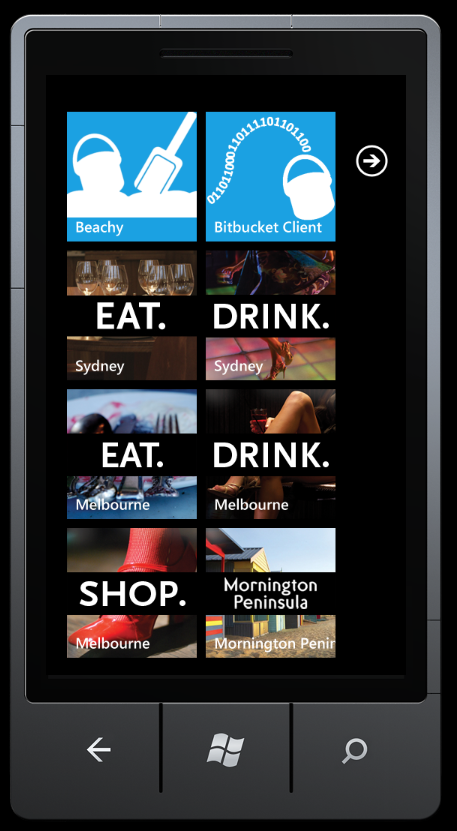 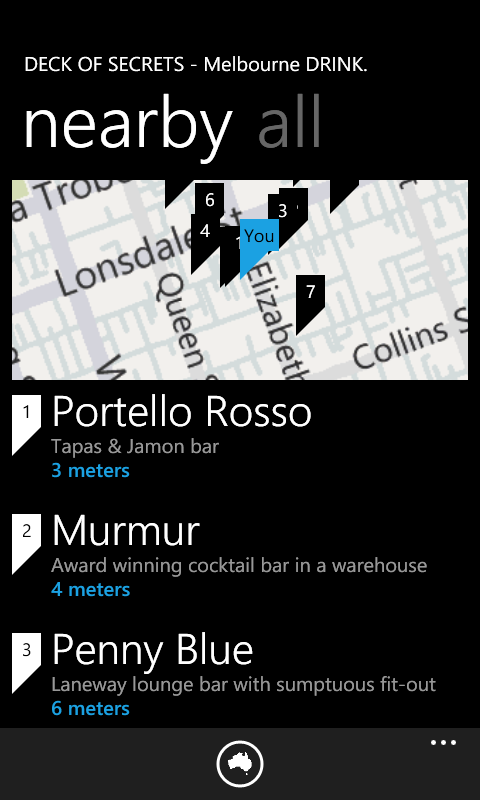 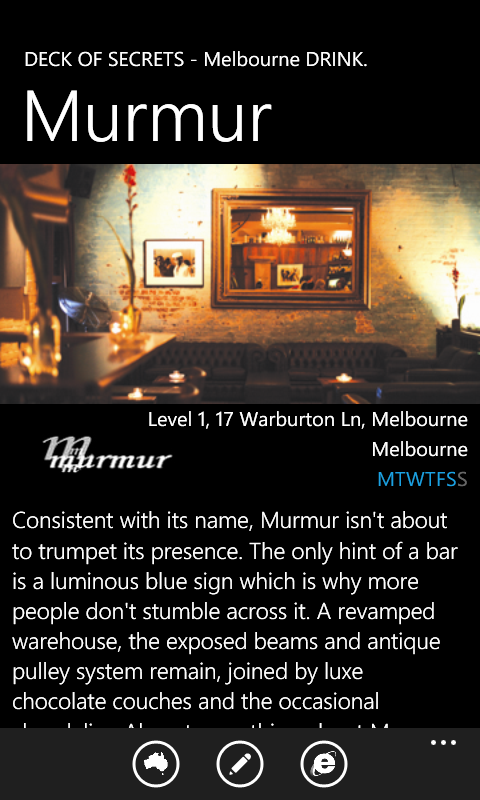 http://tinyurl.com/BurelaAzureBook
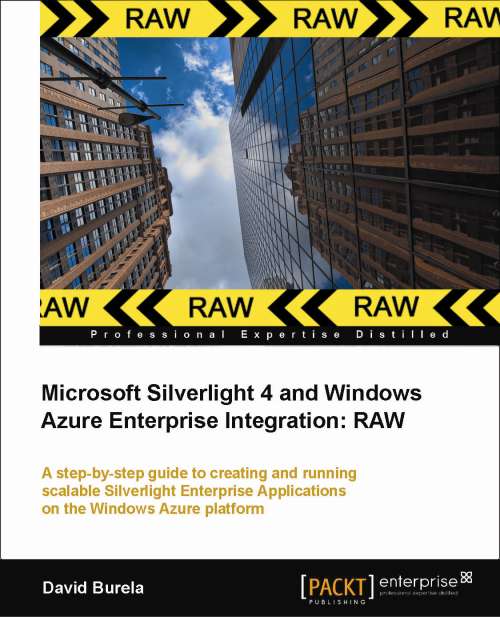 Goal for today’s presentation
Demonstrate how new technologies used together can change the workflow of a developer
Build a complete HTML5 website that incorporates continuous deployment.
Technologies
Resharper
Mercurial
TortoiseHg
ASP.Net MVC3 April tools update
NuGet
Ninject
nSubstitute
Bitbucket.org
Appharbor.com
Current paradigms
Current paradigms
Old
New
Technology
Source
Centralised
DVCS
Mercurial
(TFS / subversion)
TortoiseHg
Assembly repository
3rd party
Assemblies
libs folder
NuGet
Build
Bob’s machine
Cloud
Appharbor
Hosting
Local data center
Cloud
Appharbor
deployment
Deploy from 
Bob’s machine
auto deployment
(from the cloud)
Appharbor
Testing
manual testing
unit tests
Ninject
&
mocking
nSubstitute
TFS vs DVCS
TFS: Everyone pushes and pulls from the TFS server
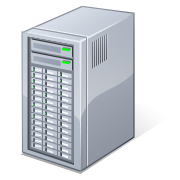 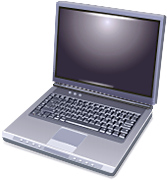 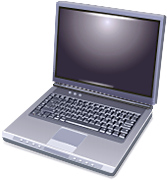 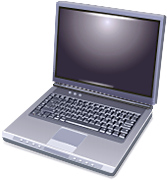 TFS vs DVCS
DVCS Workflow
Check in to your local repository regularly
Push your changes to a higher level repository
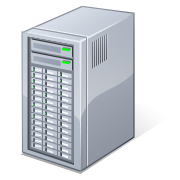 Production
web server
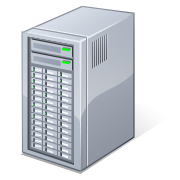 Corporation
repository
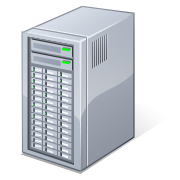 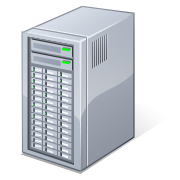 Melbourne
team
Sydney 
team
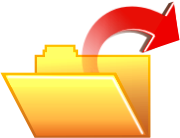 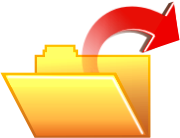 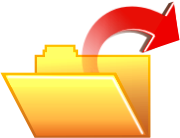 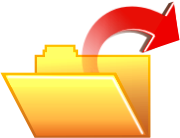 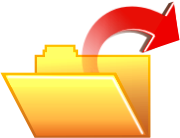 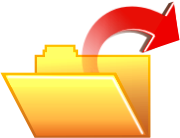 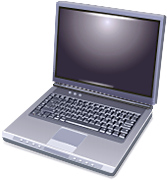 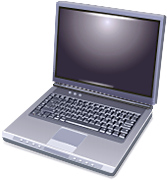 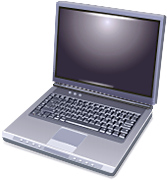 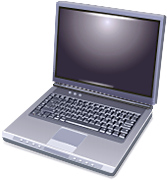 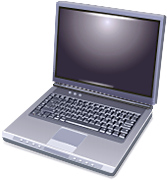 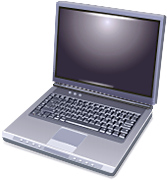 Git Vs. Mercurial
Eric Sink on Distributed Version Control Systems http://www.hanselminutes.com/default.aspx?showID=250
Summary:Git is more linux focusedMercurial good for Windows
Mercurial
Command line vs. graphical
http://tortoisehg.bitbucket.org/ 
Mercurial runtime
Explorer add-in
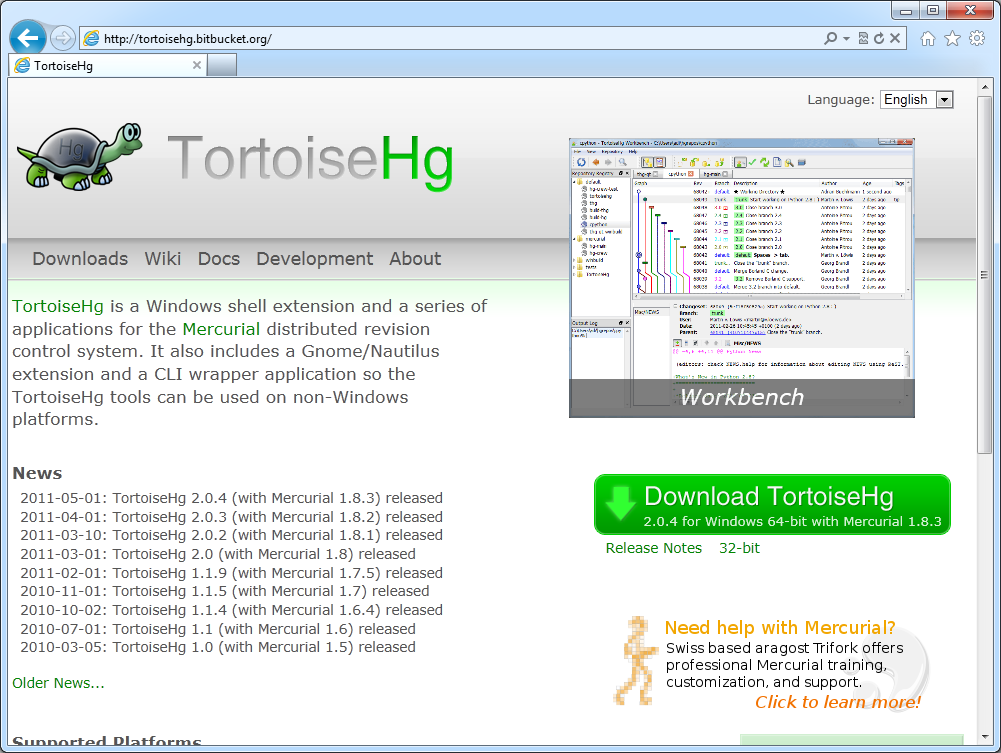 Mercurial Demo
Animals
cat
dog
dolpin
salmon
parrot
Kiwi
(new line)
Mercurial Demo
Add categories
Mammals
Non-mammals

KDiff3
Mercurial Demo
Change categories
4 legged
Swimming
flying
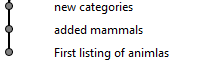 Mercurial Demo
Create a new experimental animals branch
Sharks
Cyber dogs

Another random animal
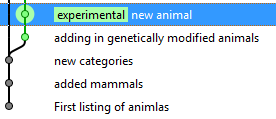 Mercurial Demo
Back to the main branch
Add a horse
Add another animal
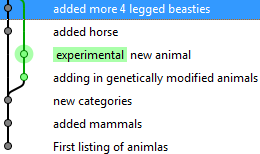 Mercurial Demo
Merge!
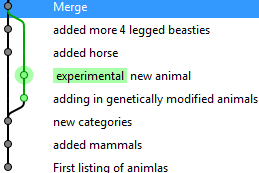 Mercurial Demo
Rename an animal
Dolphin -> Dalphin
Mercurial Demo
Leave the changeset as is, but go back 1
Delete an animal
Mercurial Demo
Merge!
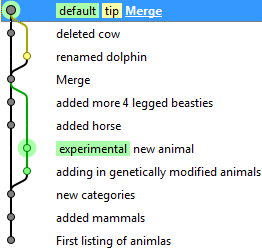 Creating the website
Create a new ASP.Net MVC 3
HTML5 semantics
Unit test project
Creating the website
Check source code into mercurial
Use a .hgignore file
Steal from https://bitbucket.org/FunnelWeb
Creating the website
Run unit tests
Make changeViewBag.Message = "Welcome to the Burela demo";
F5
Run unit tests
Checkin
Creating the website
Add a new property to the dynamic object
ViewBag.Animals = "Cat, Dog, Elephant, ";
Update the html to include the data
<p>        @ViewBag.Animals</p>

Check in
Lets get this data from a service instead
Using a data repository
HomeController
Index()
{
    var service= new DataService();
    var data = service.GetData();
    ViewBag.Animals = data;
}
Using a data repository
HomeController
Index()
{
    var service = new DataService();
    var data = service.GetData();
    ViewBag.Animals = data;
}
DataService
Has a concrete implementation
Can’t unit test
Inversion of control& Dependency Injection
DataService
(runtime)
FakeService
(testing)
Known value 1
Known value 2
Known value 3
…
HomeController
Index( IDataService service)
{
    var data = service.GetData();
    ViewBag.Animals = data;
}
Can pass in different implementations
Database, webservice, fake
Easier to unit test
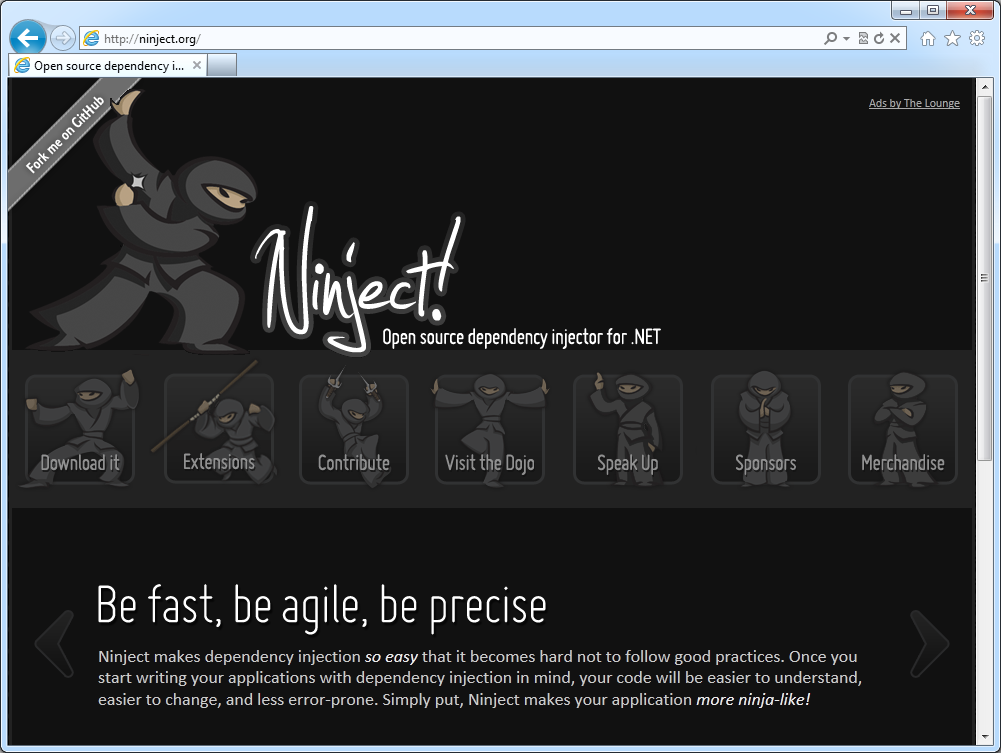 Ninject
3rd party assemblies
Libs folder
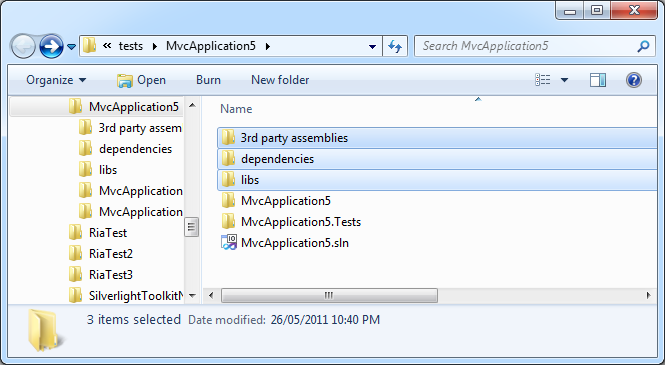 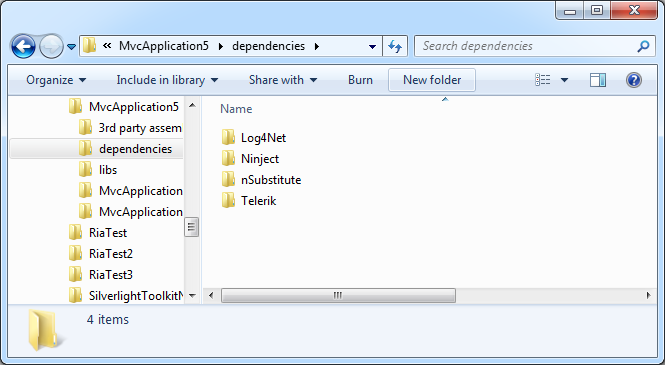 3rd party assemblies
Find the website
Find the correct version (.Net 4.0, Silverlight)
Extract
Copy into libs folder
Etc.
Repeat for each new version
Introducing NuGet
A way to add 3rd party libraries to your project, from an online repository, within Visual Studio.
Easy discovery
Easy installation
Easy upgrades
Introducing NuGet
http://nuget.org
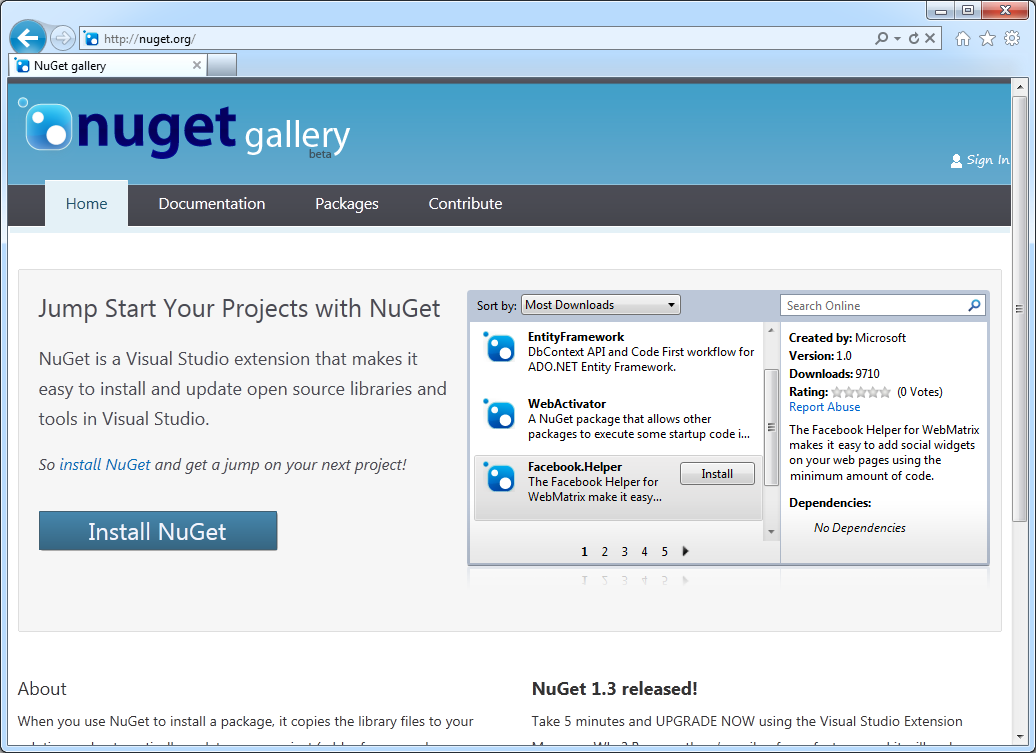 Introducing NuGet
Installed as Visual Studio extension
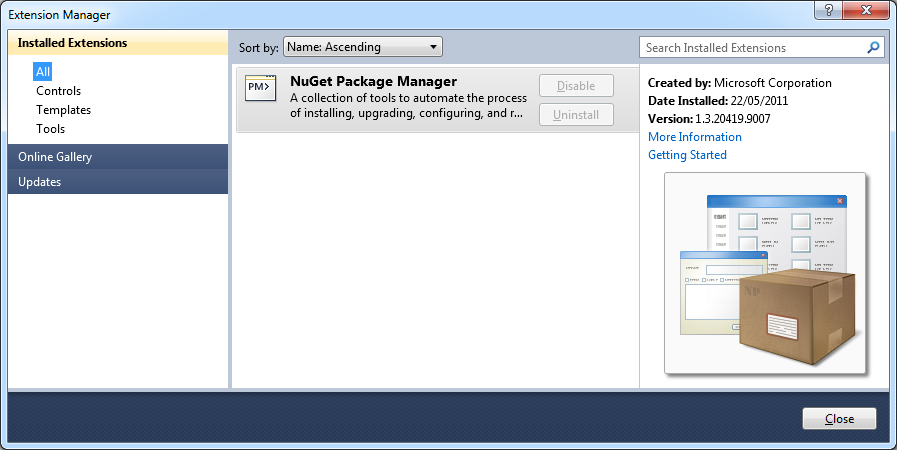 Introducing NuGet
Install Ninject
Right click, Add Package Reference
Search for package
Install
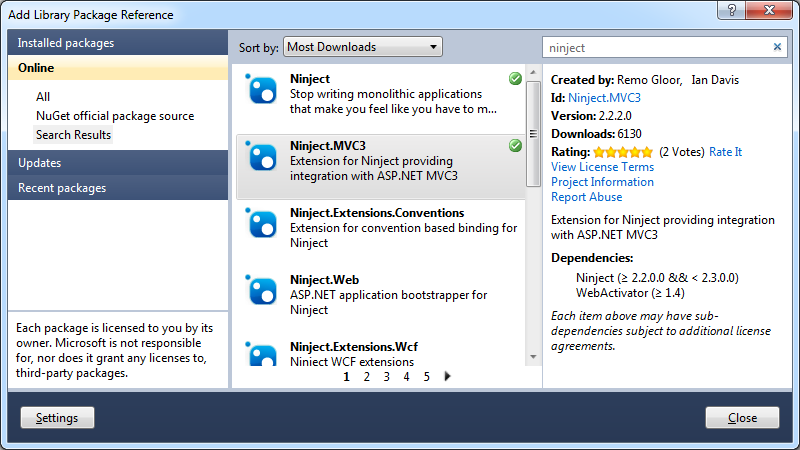 Introducing NuGet
Web Activator
Allows other NuGet packages
to execute code at start up
Ninject.MVC
Adds startup code to the app
enables Ninject IoC
Ninject
The Ninject .DLL files
Introducing NuGet
Update the current packages
Introducing NuGet
Open .nupack
Multiple versions of Ninject inside of it
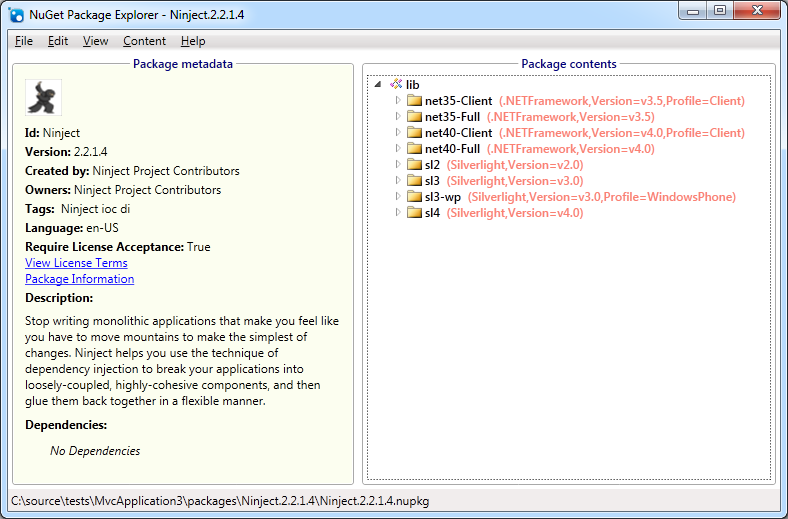 Website
App_Start/NinjectMVC3.cs
Now that we have Ninject, lets continue with the website
Inversion of control& Dependency Injection
DataRepository
(runtime)
FakeRepository
(testing)
Known value 1
Known value 2
Known value 3
…
HomeController (IDataService dataService)
Index()
{
    var data = dataService.GetData();
    ViewBag.Animals = data;
}
Can pass in different implementations
Easier to unit test
Mocking with nSubstitute
[TestMethod]
public void Index()
{
    // Arrange
    var animalDataService = Substitute.For<IAnimalDataService>();
    animalDataService.GetData().Returns(new List<string>
                                                                                       {
                                                                                               "dog", "cat", "rhino"
                                                                                       });
    HomeController controller = new HomeController(animalDataService);

    // Act
    ViewResult result = controller.Index() as ViewResult;

    // Assert
    Assert.AreEqual(“Animals: dog, cat, rhino, ", result.ViewBag.Animals);
}
Check it all into mercurial again
Pushing to BitBucket
Unlimited free private repositories
Create a new repository
Push the changes
The entire changeset history is pushed
Hosting on AppHarbor
Create a new AppHarbor service
Copy notification URL from AppHarbor
Configure BitBucket to notify AppHarbor when code checked in
AppHarbor pulls the source
Builds
Deploys
HTML5 validation
http://html5.validator.nu
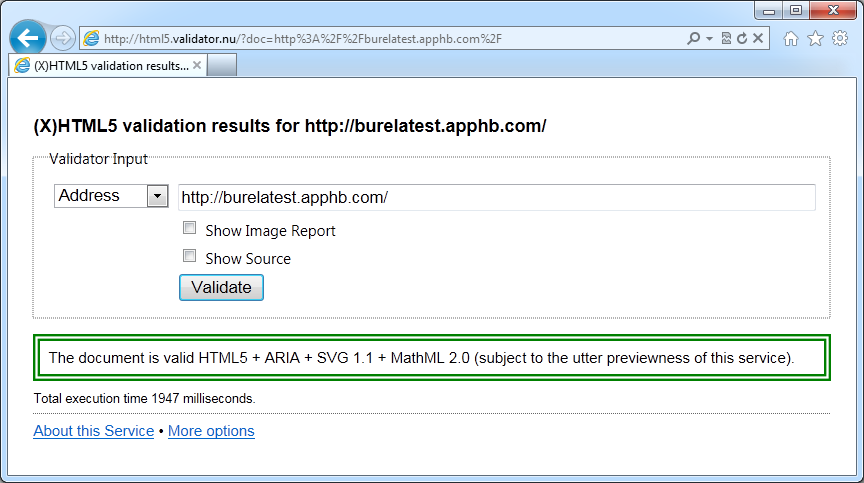 Break the build
Comment out ViewBag.Message = 
Push code to BitBucket
AppHarbor will fail the unit tests
Cancel deployment
Website authentication
Create a new database on AppHarbor
The web.config connection string will be replaced automatically
Generate the tables
aspnet_regsql.exe
Error logging
Install ELMAH
ELMAH.Quickstart
Trigger some exceptions
View
http://localhost:31862/elmah.axd
Error logging
ELMAH MVC contrib
Adds [ElmahHandleErrorAttribute] attribute 
http://stackoverflow.com/questions/766610/how-to-get-elmah-to-work-with-asp-net-mvc-handleerror-attribute/
Error logging
Enabling secured remote access

<!--Allow remote access to the Elmah logs-->
<elmah>
  <security allowRemoteAccess="True" />
</elmah>
<!--Secure the logs to authenticated users-->
<location path="elmah.axd">
  <system.web>
    <authorization>
      <deny users="?" />
    </authorization>
  </system.web>
</location>
Error logging
App is running on multiple cloud instances
Each server is keeping a local ELMAH log
Create a new AppHarbor database
Change web.config
Recap
Old
New
Technology
Source
Centralised
DVCS
Mercurial
(TFS / subversion)
TortoiseHg
Assembly repository
3rd party
Assemblies
libs folder
NuGet
Build
Bob’s machine
Cloud
Appharbor
Hosting
Local data center
Cloud
Appharbor
deployment
Deploy from 
Bob’s machine
auto deployment
(from the cloud)
Appharbor
Testing
manual testing
unit tests
Ninject
&
mocking
nSubstitute
Bitbucket client
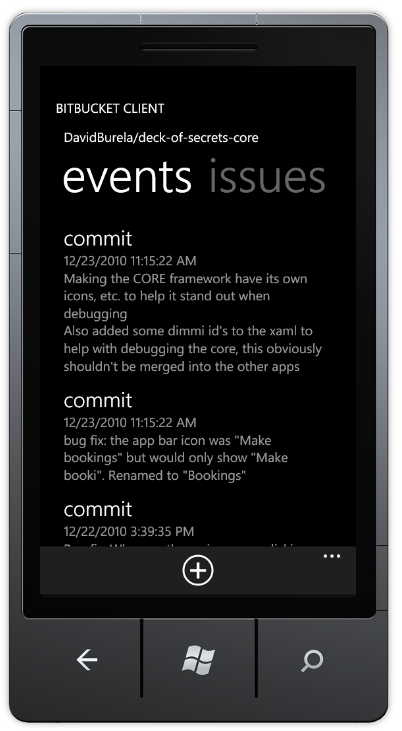 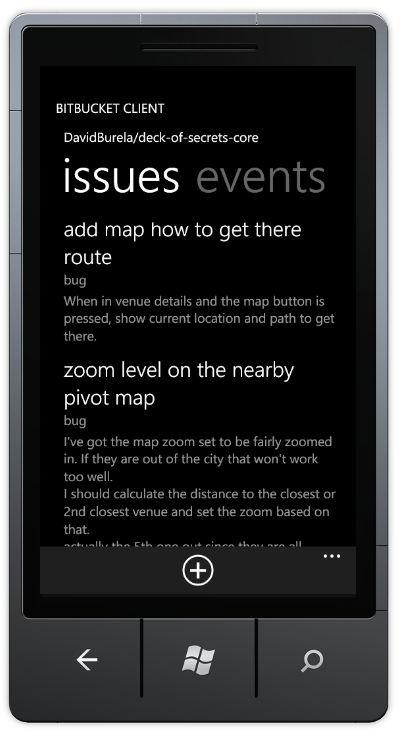 Checking packages into source control
Is it required to check the packages into source control?
Nuget install packages.config